Community and Technical CollegesGraduation Report: CBM009
Anissa Wagner
Data Analyst, Educational Data Center
Strategic Planning and Funding
CBM Manual Training, July 15, 2015
[Speaker Notes: GUIDELINES
Insert subject title of presentation
Insert name and title 
Insert group or entity presenting to and date of presentation]
CTC Graduation Report: CBM009
What Does the CBM009 Include?
All degrees and certificates which have been awarded to students in active Coordinating Board-approved programs during the fiscal year.

Also included are progress measures of students who have completed the core curriculum and/or approved fields of study.
2
CTC Graduation Report: CBM009
The degree and certificate program approval codes for academic, technical, and continuing education programs must be on the Education and Training Clearinghouse Technical Programs Inventory (http://www.txhighereddata.org/interactive/CTCClearinghouse/) 

If a student is awarded an associate degree and a certificate concurrently, a separate record for each award must be submitted.

 Each progress measure will be submitted in a separate record but only once for each specific measure.
3
CTC CBM009 Report Due Date
Nursing Shortage Reduction Program
(NSRP) required to submit  by October 1. 

Nursing graduates must be error-free.

CBM009 records may be included with nursing graduates.

All graduates, including nursing graduates, must be on the final, certified file.
Graduation Report CBM009 is due October 15 (October 1 for NSRP).
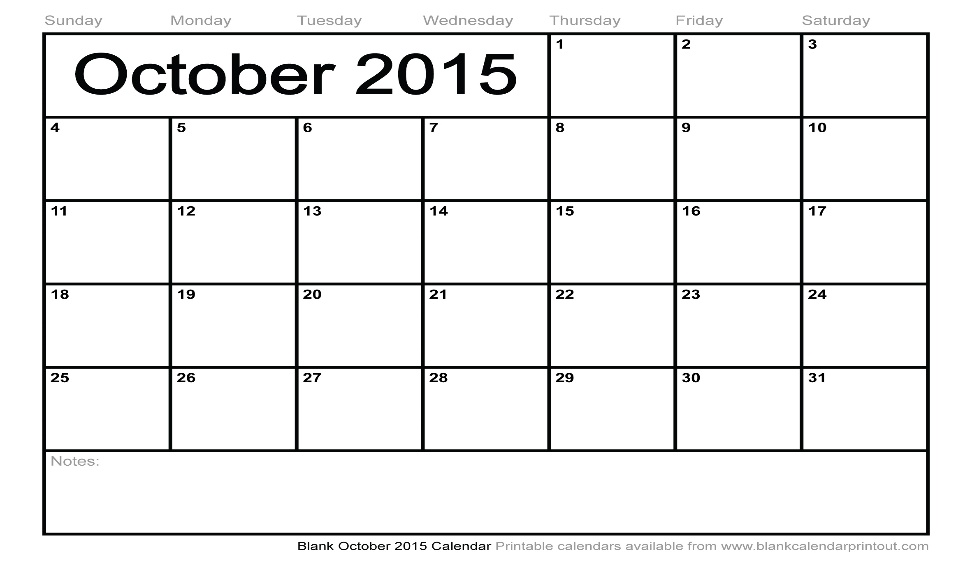 4
CTC CBM009 Report Due Date
5
CTC Graduation Report: CBM009
Multiple Awards
There is an edit check on the CBM009 edit program to identify reporting of “Multiple Awards in Excess” of the number of award types within level and CIP approved on the technical program inventory
(Clearinghouse).
6
NORMAL 	QUESTIONABLE  ERROR 							RANGE      	VALUES 	VALUES
ITEM 1 Record Code                           	    1,036         	    0 	   0
ITEM 2 Inst. Code                             	   1,036         	    0    	   0
ITEM 3 Student Id                               	      712             324   	   0
ITEM 4 Gender                                  	  1,036                   0	   0   	   
ITEM 6 Date or Birth                         	  1,036                   0	   0
ITEM 7 Degree/Cert or Progress measure        1,036                   0      	   0
ITEM 8 Level of Award                          	  1,036                   0      	   0
ITEM 9 Major                                  	  1,036                   0      	   0
ITEM 10 Semester                             	  1,036                   0      	   0
ITEM 11 Year                                  	  1,036                   0      	   0
ITEM 12 Month of Award                        	  1,036                   0      	   0
ITEM 13 Type Award                            	  1,036                   0      	   0
ITEM 15 Remote campus                   	  1,036                   0      	   0
ITEM 16 Non Disclosure                         	  1,036           	     0   	   0
ITEM 17 Last Name                            	  1,036                   0      	   0
ITEM 18 First Name                           	  1,036                   0      	   0
ITEM 19 Middle Name Initial             	  1,036                   0       	   0
ITEM 20 Ethnic Origin                    	  1,036                   0      	   0
ITEM 21 Race                                   	  1,036                   0      	   0
ITEM 21A White                                    	  1,036                   0      	   0
ITEM 21B Black/African- Amer              	  1,036                   0      	   0
ITEM 21C Asian                                   	  1,036                   0      	   0
ITEM 21D American Ind/Alask Nat                    1,036                    0      	   0
ITEM 21E International                        	  1,036                   0      	   0
ITEM 21F Unknown/Not Reported                    1,036                   0      	   0
ITEM 21G Nat Hawaiian/Other Pac Is               1,036                    0      	   0


Multiple Awards in Excess of Clearinghouse to be Reconciled 0
7
CTC Graduation Report: CBM009
Multiple Awards-Awards Available on Clearinghouse
Edit00v00                                    TEXAS HIGHER EDUCATION COORDINATING BOARD                                   Page 1
                              CTC-CBM009 MULTIPLE AWARDS IN EXCESS OF AWARDS AVAILABLE ON CLEARINHOUSE                               
FALL   2014                                             Texas Community COLLEGE 111111                      RunDate: 09/04/2014 Time: 13:39:38
 
                                 		             Type     Number      Number of 
                                         CIP/              Of       of Awards    Awards In     
 StudentID   Name        Major   Major   Reported   CLHS Award Db    Message   
            5239   CERT1     52030100    2            2        1       Error there are only   1 CERT1 Available for this CIP 
            5518   CERT1     52030100    2            2        1       Error there are only   1 CERT1 Available for this CIP 
            0938   CERT1     52030100    2            2        1       Error there are only   1 CERT1 Available for this CIP 
            6815   CERT1     50040800    2            3        2       Error there are only   2 CERT1 Available for this CIP



Note:  Please check Program Clearinghouse at http://www.txhighereddata.org/interactive/CTCClearingHouse/
8
\CTC Graduation Report: CBM009
Common Error Message
Item  Item      Item    Item  Item  Item      Item    Item   Item     * Items *  Item  Item  Item  Item  Item  Item  Remarks   
    1         2             3         4        5       6           7             8         9         10 11  12      13       14     15     16      17          Remarks
                                                                                                                                                                                     20 21A B C D E E F G
    9     111111     2885    M        19701023   CERT1    2    11080400  1 2014 12  2                              0          Wagner                Anissa
                                                                                                ********
                                                                                                                 
                                                                              				 Major(Item9) Not Found on CLHS Award Files! REF0060


Please check Program Clearinghouse at http://www.txhighereddata.org/interactive/CTCClearingHouse/.

Item #8     Level of Award   Enter the appropriate code to identify the level of the award.
Item #9     Major                   Enter the eight-digit 2010 CIP code identifying the academic or						     technical major code.
Item #13   Type Award        Enter the code to identify the type of the award.
9
Graduation Report: CBM009
Certificates
Item #7 Degree or Certificate Awarded or Progress Measure. Enter the abbreviation for the associate degree or certificate awarded or progress measure completed, left justified.

Certificate -- Enter the abbreviation of the certificate exactly as defined below:

ATC  - 16-50 semester credit hours. 

CERT1 -  At least 15 SCH and no more than 42 SCH.

CERT2 - At least 43 and no more than 59 SCH.

CERT3 - Enhanced Skills certificates associated with an AAS or AAA degree program.
10
CTC Graduation Report: CBM009
Review Items
Associate Degrees  			ACA 	VOC	  T/P 	CE
2010/1 Associate In Arts 		341	       0	   0		 0
2009/1 Associate In Arts 		179 	       0	   0            0
              Percent Change         90.50%  0.00%   0.00%     0.00%
						 ******						 *** Review


Please justify all Review items when you certify.
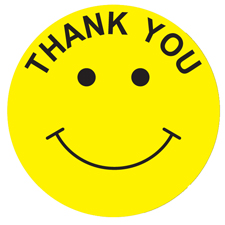 11